Chapter 9TRIGONOMETRIC IDENTITIES AND EQUATIONS
Section 9.1 – Solving Trigonometric Equations with Identities
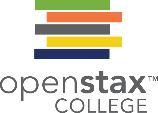 Prepared for OpenStax Algebra and Trigonometry by River Parishes Community College under CC BY-SA 4.0
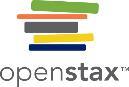 Section 9.1 Learning Objectives
In this section students will:

Verify the fundamental trigonometric identities.
Simplify trigonometric expressions using algebra and the identities.
Prepared for OpenStax Algebra and Trigonometry by River Parishes Community College under CC BY-SA 4.0
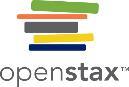 Verifying the Fundamental Trigonometric Identities
To verify the trigonometric identities, we usually start with the more complicated side of the equation and essentially rewrite the expression until it has been transformed into the same expression as the other side of the equation. 
Sometimes we have to factor expressions, expand expressions, find common denominators, or use other algebraic strategies to obtain the desired result. 
In this first section, we will work with the fundamental identities: the Pythagorean identities, the even-odd identities, the reciprocal identities, and the quotient identities.
Prepared for OpenStax Algebra and Trigonometry by River Parishes Community College under CC BY-SA 4.0
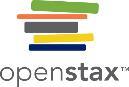 Verifying the Fundamental Trigonometric Identities (cont.)
We will begin with the Pythagorean identities (see Table 1), which are equations involving trigonometric functions based on the properties of a right triangle. 
We have already seen and used the first of these identifies, but now we will also use additional identities.
Pythagorean Identities
The second and third identities can be obtained by manipulating the first. 
They are found by rewriting the left side of the equation in terms of sine and cosine.
Prepared for OpenStax Algebra and Trigonometry by River Parishes Community College under CC BY-SA 4.0
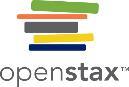 Verifying the Fundamental Trigonometric Identities (Cont.2)
Recall that we determined which trigonometric functions are odd and which are even. The next set of fundamental identities is the set of even-odd identities. 
The even-odd identities relate the value of a trigonometric function at a given angle to the value of the function at the opposite angle. (See Table ).
Prepared for OpenStax Algebra and Trigonometry by River Parishes Community College under CC BY-SA 4.0
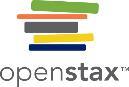 Verifying the Fundamental Trigonometric Identities (Cont.3)
The sine function is an odd function because sin(−θ) = −sin θ. The graph of an odd function is symmetric about the origin.
The graph of an even function is symmetric about the y-axis. The cosine function is an even function because cos(−θ) = cos θ.
To sum up, only two of the trigonometric functions, cosine and secant, are even. The other four functions are odd, verifying the even-odd identities.
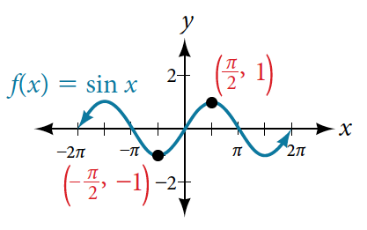 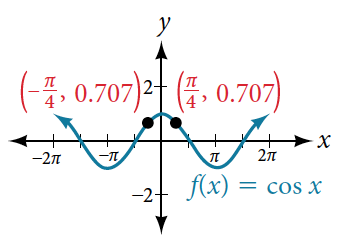 Prepared for OpenStax Algebra and Trigonometry by River Parishes Community College under CC BY-SA 4.0
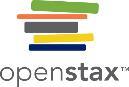 Verifying the Fundamental Trigonometric Identities (Cont.4)
The next set of fundamental identities is the set of reciprocal identities, which, as their name implies, relate trigonometric functions that are reciprocals of each other. 
See Table 3. 
Recall that we first encountered these identities when defining trigonometric functions from right angles in Right Angle Trigonometry.
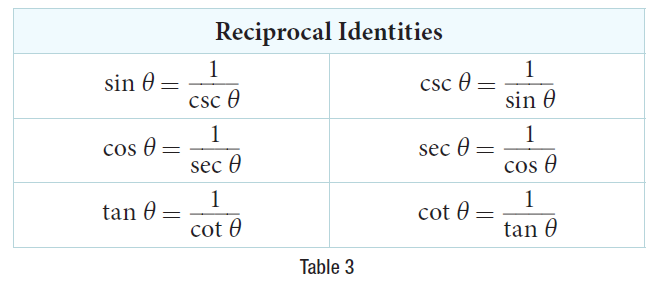 Prepared for OpenStax Algebra and Trigonometry by River Parishes Community College under CC BY-SA 4.0
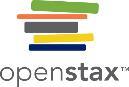 Verifying the Fundamental Trigonometric Identities (Cont.5)
The final set of identities is the set of quotient identities, which define relationships among certain trigonometric functions and can be very helpful in verifying other identities. 
See Table 4.
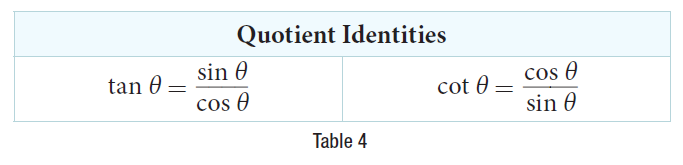 Prepared for OpenStax Algebra and Trigonometry by River Parishes Community College under CC BY-SA 4.0
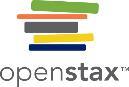 Verifying the Fundamental Trigonometric Identities overall
SUMMARIZING TRIGONOMETRIC IDENTITIES
The Pythagorean identities are based on the properties of a right triangle.
cos2θ + sin2θ = 1
1 + cot2θ = csc2θ
1 + tan2θ = sec2θ
The even-odd identities relate the value of a trigonometric function at a given angle to the value of the function at the opposite angle.
tan  (−θ) = − tan θ
cot (−θ) = − cot θ
sin (−θ) = −sin θ
csc (−θ) = − cscθ
cos (−θ) = cos θ
sec (−θ) = sec θ
The reciprocal identities define reciprocals of the trigonometric functions.
sin θ = 1/csc θ
cos θ = 1/sec θ
tan θ =1/cot θ
csc θ = 1/sin θ
sec θ = 1/cos θ
cot θ = 1/tan θ
The quotient identities define the relationship among the trigonometric functions.
tan θ = sin θ /cos θ
cot θ = cos θ /sin θ
Prepared for OpenStax Algebra and Trigonometry by River Parishes Community College under CC BY-SA 4.0
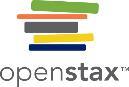 Verifying the Fundamental Trigonometric Identities how to
How To:
Given a trigonometric identity, verify that it is true.
Work on one side of the equation. It is usually better to start with the more complex side, as it is easier to simplify than to build.
Look for opportunities to factor expressions, square a binomial, or add fractions.
Noting which functions are in the final expression, look for opportunities to use the identities and make the proper substitutions.
If these steps do not yield the desired result, try converting all terms to sines and cosines.
Prepared for OpenStax Algebra and Trigonometry by River Parishes Community College under CC BY-SA 4.0
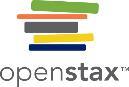 Verifying the Fundamental Trigonometric Identities example
Example Verifying a Trigonometric Identity
Verify tan θ cos θ = sin θ.
Prepared for OpenStax Algebra and Trigonometry by River Parishes Community College under CC BY-SA 4.0
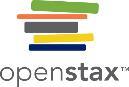 Verifying the Fundamental Trigonometric Identities try it
Try It:	Verify the identity csc θ cos θ tan θ = 1.
Prepared for OpenStax Algebra and Trigonometry by River Parishes Community College under CC BY-SA 4.0
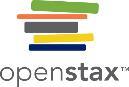 Verifying the Fundamental Trigonometric Identities example 2
Example Verifying a Trigonometric Identity
Verify (1 + sin x)[1 + sin(−x)] = cos2x
Prepared for OpenStax Algebra and Trigonometry by River Parishes Community College under CC BY-SA 4.0
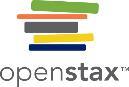 Verifying the Fundamental Trigonometric Identities example 3
Example Verifying a Trigonometric Identity
Verify the identity (sec2θ − 1) / sec2θ = sin2θ
Prepared for OpenStax Algebra and Trigonometry by River Parishes Community College under CC BY-SA 4.0
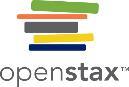 Verifying the Fundamental Trigonometric Identities try it 2
Prepared for OpenStax Algebra and Trigonometry by River Parishes Community College under CC BY-SA 4.0
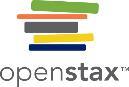 Verifying the Fundamental Trigonometric Identities example 4
Example Creating an Identity
Rewrite 2tanθsecθ in terms of sine only.
Prepared for OpenStax Algebra and Trigonometry by River Parishes Community College under CC BY-SA 4.0
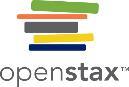 Verifying the Fundamental Trigonometric Identities example 5
Prepared for OpenStax Algebra and Trigonometry by River Parishes Community College under CC BY-SA 4.0
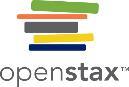 Verifying the Fundamental Trigonometric Identities try it 3
Prepared for OpenStax Algebra and Trigonometry by River Parishes Community College under CC BY-SA 4.0
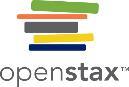 Verifying the Fundamental Trigonometric Identities example 6
Example Verifying a Trigonometric Identity
Verify the identity: (1 − cos2x)(1 + cot2x) = 1.
Prepared for OpenStax Algebra and Trigonometry by River Parishes Community College under CC BY-SA 4.0
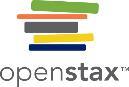 Expressing Sums as Products
Prepared for OpenStax Algebra and Trigonometry by River Parishes Community College under CC BY-SA 4.0
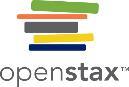 Using Algebra to Simplify Trigonometric Expressions
Being familiar with the basic properties and formulas of algebra, such as the difference of squares formula, the perfect square formula, or substitution, will simplify the work involved with trigonometric expressions and equations.

Using algebraic properties and formulas makes many trigonometric equations easier to understand and solve.
Prepared for OpenStax Algebra and Trigonometry by River Parishes Community College under CC BY-SA 4.0
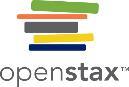 Using Algebra to Simplify Trigonometric Expressions example
Example Writing the Trigonometric Expression as an Algebraic Expression
Write the following trigonometric expression as an algebraic expression: 2cos2θ + cosθ − 1
Prepared for OpenStax Algebra and Trigonometry by River Parishes Community College under CC BY-SA 4.0
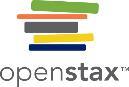 Using Algebra to Simplify Trigonometric Expressions example 2
Example Writing the Trigonometric Expression as an Algebraic Expression
Write the following trigonometric expression as an algebraic expression: 4cos2θ − 1
Try It:	Rewrite the trigonometric expression using the difference of squares: 25 − 9 sin2θ.
Prepared for OpenStax Algebra and Trigonometry by River Parishes Community College under CC BY-SA 4.0
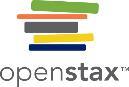 Using Algebra to Simplify Trigonometric Expressions try it
Prepared for OpenStax Algebra and Trigonometry by River Parishes Community College under CC BY-SA 4.0
Chapter 9TRIGONOMETRIC IDENTITIES AND EQUATIONS
Section 9.2 – Sum and Difference Identities
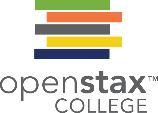 Prepared for OpenStax Algebra and Trigonometry by River Parishes Community College under CC BY-SA 4.0
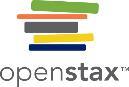 Section 9.2 Learning Objectives
In this section students will:

Use sum and difference formulas for cosine.
Use sum and difference formulas for sine.
Use sum and difference formulas for tangent. 
Use sum and difference formulas for cofunctions.
Use sum and difference formulas to verify identities.
Prepared for OpenStax Algebra and Trigonometry by River Parishes Community College under CC BY-SA 4.0
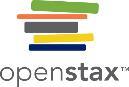 Using the Sum and Difference Formulas for Cosine
Finding the exact value of the sine, cosine, or tangent of an angle is often easier if we can rewrite the given angle in terms of two angles that have known trigonometric values. 
We can use the special angles, which we can review in the unit circle shown in Figure 2.
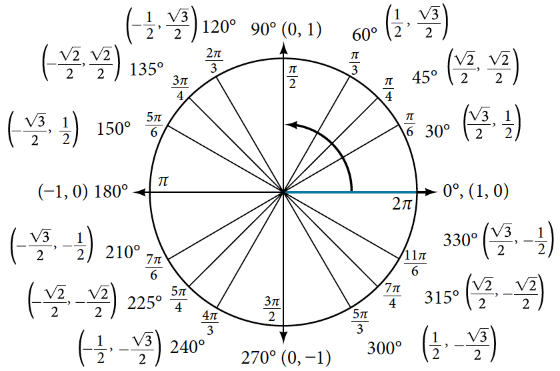 Prepared for OpenStax Algebra and Trigonometry by River Parishes Community College under CC BY-SA 4.0
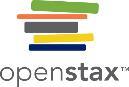 Using the Sum and Difference Formulas for Cosine (cont.)
We will begin with the sum and difference formulas for cosine, so that we can find the cosine of a given angle if we can break it up into the sum or difference of two of the special angles.
SUM AND DIFFERENCE FORMULAS FOR COSINE
These formulas can be used to calculate the cosine of sums and differences of angles.
cos (α + β) = cos α cos β − sin α sin β 
cos (α − β) = cos α cos β + sin α sin β
How To:
Given two angles, find the cosine of the difference between the angles.
Write the difference formula for cosine.
Substitute the values of the given angles into the formula.
Simplify.
Prepared for OpenStax Algebra and Trigonometry by River Parishes Community College under CC BY-SA 4.0
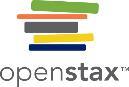 Using the Sum and Difference Formulas for Cosine example
Prepared for OpenStax Algebra and Trigonometry by River Parishes Community College under CC BY-SA 4.0
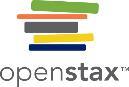 Using the Sum and Difference Formulas for Cosine try it
Prepared for OpenStax Algebra and Trigonometry by River Parishes Community College under CC BY-SA 4.0
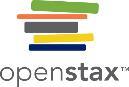 Using the Sum and Difference Formulas for Cosine try it 2
Try It:	Find the exact value of cos(105°).
Prepared for OpenStax Algebra and Trigonometry by River Parishes Community College under CC BY-SA 4.0
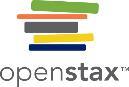 Using the Sum and Difference Formulas for Sine
The sum and difference formulas for sine can be derived in the same manner as those for cosine, and they resemble the cosine formulas.
SUM AND DIFFERENCE FORMULAS FOR SINE
These formulas can be used to calculate the sines of sums and differences of angles.
sin (α + β) = sin α cos β + cos α sin β 
sin (α − β) = sin α cos β − cos α sin β
How To:
Given two angles, find the sine of the difference between the angles.
Write the difference formula for sine.
Substitute the given angles into the formula.
Simplify
Prepared for OpenStax Algebra and Trigonometry by River Parishes Community College under CC BY-SA 4.0
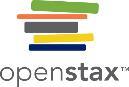 Using the Sum and Difference Formulas for sine example
Example Using Sum and Difference Identities to Evaluate the Difference of Angles
Use the sum and difference identities to evaluate sin(45° − 30°)
Prepared for OpenStax Algebra and Trigonometry by River Parishes Community College under CC BY-SA 4.0
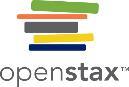 Using the Sum and Difference Formulas for sine example 2
Example Using Sum and Difference Identities to Evaluate the Difference of Angles
Use the sum and difference identities to evaluate sin(135° − 120°)
Prepared for OpenStax Algebra and Trigonometry by River Parishes Community College under CC BY-SA 4.0
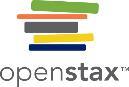 Using the Sum and Difference Formulas for Cosine example 2
Prepared for OpenStax Algebra and Trigonometry by River Parishes Community College under CC BY-SA 4.0
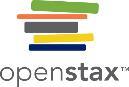 Using the Sum and Difference Formulas for Tangent
Finding exact values for the tangent of the sum or difference of two angles is a little more complicated, but again, it is a matter of recognizing the pattern.
Given two angles, find the tangent of the sum of the angles.
Write the sum formula for tangent.
Substitute the given angles into the formula.
Simplify.
Prepared for OpenStax Algebra and Trigonometry by River Parishes Community College under CC BY-SA 4.0
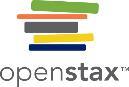 Using the Sum and Difference Formulas for Tangent example
Prepared for OpenStax Algebra and Trigonometry by River Parishes Community College under CC BY-SA 4.0
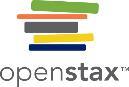 Using the Sum and Difference Formulas for Tangent try it
Prepared for OpenStax Algebra and Trigonometry by River Parishes Community College under CC BY-SA 4.0
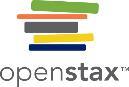 Using the Sum and Difference Formulas
Example Finding Multiple Sums and Differences of Angles
Given sinα = 3/5, 0 < α < π/2 and cosβ = −5/13, π < β < 3π/2, find
a. sin(α + β) 	b. cos(α + β) 	c. tan(α + β)
Prepared for OpenStax Algebra and Trigonometry by River Parishes Community College under CC BY-SA 4.0
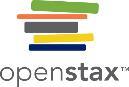 Using the Sum and Difference Formulas example
Example Finding the Exact Value of an Expression Involving Inverse Trigonometric Functions
Find the exact value of sin(cos−1(1/2) + sin −1(3/5))
Prepared for OpenStax Algebra and Trigonometry by River Parishes Community College under CC BY-SA 4.0
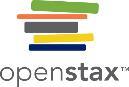 Using Sum and Difference Formulas for Cofunctions
You may recall from Right Triangle Trigonometry that, if the sum of two positive angles is π/2 , those two angles are complements, and the sum of the two acute angles in a right triangle is π/2, so they are also complements. 
In Figure 6, notice that if one of the acute angles is labeled as θ, then the other acute angle must be labeled (π/2 − θ).
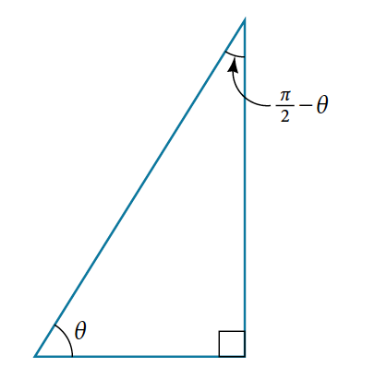 Prepared for OpenStax Algebra and Trigonometry by River Parishes Community College under CC BY-SA 4.0
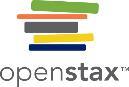 Using Sum and Difference Formulas for Cofunctions (cont.)
From these relationships, the cofunction identities are formed. 
Recall that you first encountered these identities in The Unit Circle: Sine and Cosine Functions.
Prepared for OpenStax Algebra and Trigonometry by River Parishes Community College under CC BY-SA 4.0
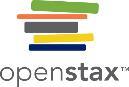 Using Sum and Difference Formulas for Cofunctions example
Prepared for OpenStax Algebra and Trigonometry by River Parishes Community College under CC BY-SA 4.0
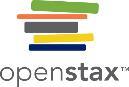 Using the Sum and Difference Formulas to Verify Identities
How To:
Given an identity, verify using sum and difference formulas.
Begin with the expression on the side of the equal sign that appears most complex. Rewrite that expression until it matches the other side of the equal sign. Occasionally, we might have to alter both sides, but working on only one side is the most efficient.
Look for opportunities to use the sum and difference formulas.
Rewrite sums or differences of quotients as single quotients.
If the process becomes cumbersome, rewrite the expression in terms of sines and cosines.
Prepared for OpenStax Algebra and Trigonometry by River Parishes Community College under CC BY-SA 4.0
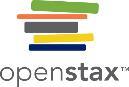 Using the Sum and Difference Formulas to Verify Identities example
Example Verifying an Identity Involving Sine
Verify the identity sin(α + β) + sin(α − β) = 2 sin α cos β.
Prepared for OpenStax Algebra and Trigonometry by River Parishes Community College under CC BY-SA 4.0
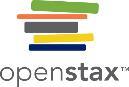 Using the Sum and Difference Formulas to Verify Identities example 2
Prepared for OpenStax Algebra and Trigonometry by River Parishes Community College under CC BY-SA 4.0
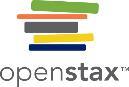 Using the Sum and Difference Formulas to Verify Identities try it
Try It:	Verify the identity: tan (π − θ) = − tan θ.
Prepared for OpenStax Algebra and Trigonometry by River Parishes Community College under CC BY-SA 4.0
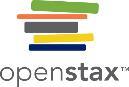 Using the Sum and Difference Formulas application
Example Investigating a Guy-wire Problem
For a climbing wall, a guy-wire R is attached 47 feet high on a vertical pole. Added support is provided by another guy-wire S attached 40 feet above ground on the same pole. If the wires are attached to the ground 50 feet from the pole, find the angle α between the wires. See Figure 8.
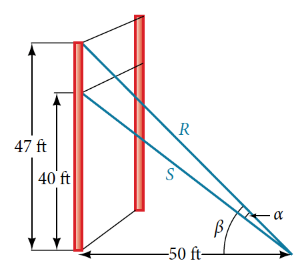 Prepared for OpenStax Algebra and Trigonometry by River Parishes Community College under CC BY-SA 4.0
Chapter 9TRIGONOMETRIC IDENTITIES AND EQUATIONS
Section 9.3 – Double-Angle, Half-Angle, and Reduction Formulas
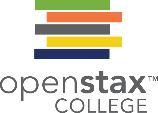 Prepared for OpenStax Algebra and Trigonometry by River Parishes Community College under CC BY-SA 4.0
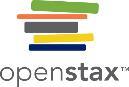 Section 9.3 Learning Objectives
In this section students will:

Use double-angle formulas to find exact values.
Use double-angle formulas to verify identities.
Use half-angle formulas to find exact values.
Prepared for OpenStax Algebra and Trigonometry by River Parishes Community College under CC BY-SA 4.0
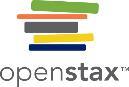 Using Double-Angle Formulas to Find Exact Values
How To:
Given the tangent of an angle and the quadrant in which it is located, use the double-angle formulas to find the exact value.
Draw a triangle to reflect the given information.
Determine the correct double-angle formula.
Substitute values into the formula based on the triangle.
Simplify.
Prepared for OpenStax Algebra and Trigonometry by River Parishes Community College under CC BY-SA 4.0
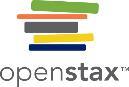 Using Double-Angle Formulas to Find Exact Values example
Example Using a Double-Angle Formula to Find the Exact Value Involving Tangent
Given that tanθ = −3/4 and θ is in quadrant II, find: 
a. sin(2θ)			b. cos(2θ)			c. tan(2θ)
Prepared for OpenStax Algebra and Trigonometry by River Parishes Community College under CC BY-SA 4.0
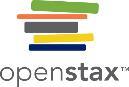 Using Double-Angle Formulas to Verify Identities
Example Using a Double-Angle Formula to Verify an Identity
Verify 1 + sin(2x) = (sin(x) + cos(x))2.
Prepared for OpenStax Algebra and Trigonometry by River Parishes Community College under CC BY-SA 4.0
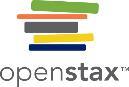 Using Double-Angle Formulas to Verify Identities try it
Prepared for OpenStax Algebra and Trigonometry by River Parishes Community College under CC BY-SA 4.0
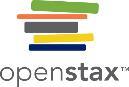 Using Double-Angle Formulas to Verify Identities example
Prepared for OpenStax Algebra and Trigonometry by River Parishes Community College under CC BY-SA 4.0
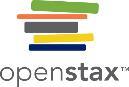 Using Double-Angle Formulas to Verify Identities try it 2
Try It:	Verify the identity:  cos(2θ) cos θ = cos3θ − cos θ sin2θ.
Prepared for OpenStax Algebra and Trigonometry by River Parishes Community College under CC BY-SA 4.0
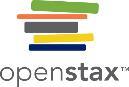 Using Double-Angle Formulas to Verify Identities example 2
Example Verifying Identities
Verify: csc2(t) − 2 = cos(2t) / sin2t
Prepared for OpenStax Algebra and Trigonometry by River Parishes Community College under CC BY-SA 4.0
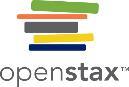 Using Half-Angle Formulas to Find Exact Values
The next set of identities is the set of half-angle formulas, which we can use when we have an angle that is half the size of a special angle.
Prepared for OpenStax Algebra and Trigonometry by River Parishes Community College under CC BY-SA 4.0
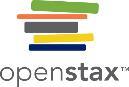 Using Half-Angle Formulas to Find Exact Values (Cont.)
Note that the half-angle formulas are preceded by a ± sign.
This does not mean that both the positive and negative expressions are valid. Rather, it depends on the quadrant in which α/2 terminates.

Hints: 
If the angle α is in Quadrant I, α/2 will be in Quadrant I
If the angle α is in Quadrant II, α/2 will be in Quadrant I
If the angle α is in Quadrant III, α/2 will be in Quadrant II
If the angle α is in Quadrant IV, α/2 will be in Quadrant II
Prepared for OpenStax Algebra and Trigonometry by River Parishes Community College under CC BY-SA 4.0
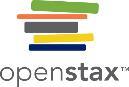 Using Half-Angle Formulas to Find Exact Values example
Example Using a Half-Angle Formula to Find the Exact Value of a Sine Function
Find sin(15°) using a half-angle formula
Prepared for OpenStax Algebra and Trigonometry by River Parishes Community College under CC BY-SA 4.0
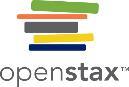 Using Half-Angle Formulas to Find Exact Values (Cont.2)
How To:
Given the tangent of an angle and the quadrant in which the angle lies, find the exact values of trigonometric functions of half of the angle.
Draw a triangle to represent the given information.
Determine the correct half-angle formula.
Substitute values into the formula based on the triangle.
Simplify.
Prepared for OpenStax Algebra and Trigonometry by River Parishes Community College under CC BY-SA 4.0
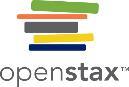 Using Half-Angle Formulas to Find Exact Values examples
Example Using a Half-Angle Formula to Find Exact Values
Given that tan α = 8/15 and α is in quadrant III, find the following:
a. sin(α/2)			b. cos(α/2)			c. tan(α/2)
Prepared for OpenStax Algebra and Trigonometry by River Parishes Community College under CC BY-SA 4.0
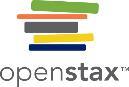 Using Half-Angle Formulas to Find Exact Values try it
Prepared for OpenStax Algebra and Trigonometry by River Parishes Community College under CC BY-SA 4.0
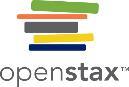 Using Half-Angle Formulas to Find Exact Values application
Example A bicycle ramp is constructed for high-level competition with an angle of θ formed by the ramp and the ground. Another ramp is to be constructed half as steep for novice competition. If tanθ = 5/3 for higher-level competition, what is the measurement of the angle for novice competition?
Prepared for OpenStax Algebra and Trigonometry by River Parishes Community College under CC BY-SA 4.0
Chapter 9TRIGONOMETRIC IDENTITIES AND EQUATIONS
Section 9.4 – Sum-to-Product and Product-to-Sum Formulas
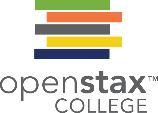 Prepared for OpenStax Algebra and Trigonometry by River Parishes Community College under CC BY-SA 4.0
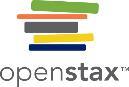 Section 9.4 Learning Objectives
In this section students will:

Express products as sums.
Express sums as products.
Prepared for OpenStax Algebra and Trigonometry by River Parishes Community College under CC BY-SA 4.0
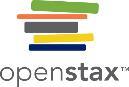 Expressing Products as Sums
We have already learned a number of formulas useful for expanding or simplifying trigonometric expressions, but sometimes we may need to express the product of cosine and sine as a sum. 

We can use the product-to-sum formulas, which express products of trigonometric functions as sums.
THE PRODUCT-TO-SUM FORMULAS
The product-to-sum formulas are as follows:

cos α cos β = ½ [cos (α − β) + cos(α + β)]	sin α cos β = ½ [sin (α + β) + sin (α − β)]
sin α sin β =  ½ [cos (α − β) − cos (α + β)]	cos α sin β = ½ [sin (α + β) − sin (α − β)]
How To:
Given a product of cosines, express as a sum.
Write the formula for the product of cosines.
Substitute the given angles into the formula.
Simplify.
Prepared for OpenStax Algebra and Trigonometry by River Parishes Community College under CC BY-SA 4.0
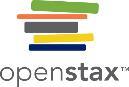 Expressing Products as Sums example
Example Writing the Product as a Sum or Difference Using Formulas
Write the following product as a sum or difference: sin(7x/2)sin(3x/2)
Prepared for OpenStax Algebra and Trigonometry by River Parishes Community College under CC BY-SA 4.0
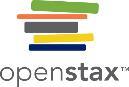 Expressing Products as Sums try it
Try It:	
Use the product-to-sum formula to write the product as a sum or difference: cos (2θ) cos (4θ).
Prepared for OpenStax Algebra and Trigonometry by River Parishes Community College under CC BY-SA 4.0
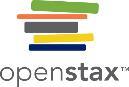 Expressing Products as Sums example 2
Example Writing the Product as a Sum or Difference Using Formulas
Write the following product as a sum or difference: cos(3x)sin(6x)
Prepared for OpenStax Algebra and Trigonometry by River Parishes Community College under CC BY-SA 4.0
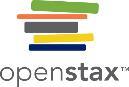 Expressing Products as Sums try it 2
Try It:	Use the product-to-sum formula to write the product as a sum: sin (x + y) cos (x − y).
Prepared for OpenStax Algebra and Trigonometry by River Parishes Community College under CC BY-SA 4.0
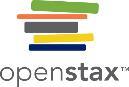 Expressing Products as Sums try it 3
Prepared for OpenStax Algebra and Trigonometry by River Parishes Community College under CC BY-SA 4.0
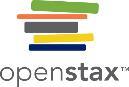 Expressing Sums as Products (Cont.)
Some problems require the reverse of the process we just used. 

The sum-to-product formulas allow us to express sums of sine or cosine as products. 

These formulas can be derived from the product-to-sum identities.
Prepared for OpenStax Algebra and Trigonometry by River Parishes Community College under CC BY-SA 4.0
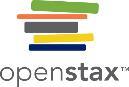 Expressing Sums as Products example
Example Writing the Sum or Difference as a Product Using Formulas
Write the following as a product: cos(4x) + cos(2x)
Prepared for OpenStax Algebra and Trigonometry by River Parishes Community College under CC BY-SA 4.0
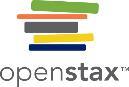 Expressing Sums as Products try it
Try It:	
Use the sum-to-product formula to write the sum as a product: sin (3θ) + sin (θ).
Prepared for OpenStax Algebra and Trigonometry by River Parishes Community College under CC BY-SA 4.0
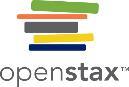 Expressing Sums as Products example 2
Example Writing the Sum or Difference as a Product Using Formulas
Write the following as a product: cos(15°) - cos(75°)
Prepared for OpenStax Algebra and Trigonometry by River Parishes Community College under CC BY-SA 4.0
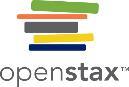 Expressing Sums as Products example 3
Example Verifying Identities
Verify: (cos(4t) − cos(2t)) / (sin(4t) + sin(2t)) = −tan t
Prepared for OpenStax Algebra and Trigonometry by River Parishes Community College under CC BY-SA 4.0
Chapter 9TRIGONOMETRIC IDENTITIES AND EQUATIONS
Section 9.5 – Solving Trigonometric Equations
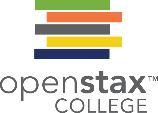 Prepared for OpenStax Algebra and Trigonometry by River Parishes Community College under CC BY-SA 4.0
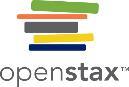 Section 9.5 Learning Objectives
In this section students will:

Solve linear trigonometric equations in sine and cosine.
Solve equations involving a single trigonometric function.
Solve trigonometric equations using a calculator.
Solve trigonometric equations that are quadratic in form.
Solve trigonometric equations using fundamental identities.
Solve trigonometric equations with multiple angles. 
Solve right triangle problems.
Prepared for OpenStax Algebra and Trigonometry by River Parishes Community College under CC BY-SA 4.0
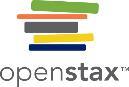 Solving Linear Trigonometric Equations in Sine and Cosine
Trigonometric equations are, as the name implies, equations that involve trigonometric functions. Similar in many ways to solving polynomial equations or rational equations, only specific values of the variable will be solutions, if there are solutions at all.

At times we will be asked to find all possible solutions. For this we must add 2πk, where k is an integer, to the initial solution. This will allow us to find other solutions to the equation, since trigonometric functions are periodic, solutions are repeated within each period.
Prepared for OpenStax Algebra and Trigonometry by River Parishes Community College under CC BY-SA 4.0
Solving Linear Trigonometric Equations in Sine and Cosine example
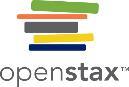 Example Solving a Linear Trigonometric Equation Involving the Cosine Function
Find all possible exact solutions for the equation cosθ = 1/2
Prepared for OpenStax Algebra and Trigonometry by River Parishes Community College under CC BY-SA 4.0
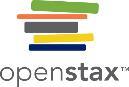 Solving Linear Trigonometric Equations in Sine and Cosine example 2
Example Solving a Linear Trigonometric Equation Involving the Cosine Function
Find all possible exact solutions for the equation sinθ = 1/2
Prepared for OpenStax Algebra and Trigonometry by River Parishes Community College under CC BY-SA 4.0
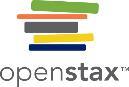 Solving Equations Involving a Single Trigonometric Function
Try It:	Find all solutions for tan x = √3.
Prepared for OpenStax Algebra and Trigonometry by River Parishes Community College under CC BY-SA 4.0
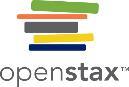 Solving Linear Trigonometric Equations in Sine and Cosine (Cont.)
Often we will solve a trigonometric equation over a specified interval. Usually if no interval is provided, that is an indication to do the previous approach by finding all solutions.

If the interval is in degrees, the answer can be left in degrees. If the interval is in radians, put all answers into radians.
How To:
Given a trigonometric equation, solve using algebra.
Look for a pattern that suggests an algebraic property, such as the difference of squares or a factoring opportunity.
Substitute the trigonometric expression with a single variable, such as x   or u. 
Solve the equation the same way an algebraic equation would be solved.
Substitute the trigonometric expression back in for the variable in the resulting expressions.
Solve for the angle.
Prepared for OpenStax Algebra and Trigonometry by River Parishes Community College under CC BY-SA 4.0
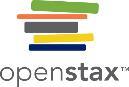 Solving Linear Trigonometric Equations in Sine and Cosine example 3
Example Solving a Linear Trigonometric Equation Involving the Cosine Function
Find the exact solutions for the equation 2cosθ – 3 = -5 on the interval 0 ≤ θ < 360°
Prepared for OpenStax Algebra and Trigonometry by River Parishes Community College under CC BY-SA 4.0
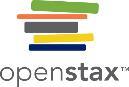 Solving Linear Trigonometric Equations in Sine and Cosine try it
Try It:	Solve exactly the following linear equation on the interval [0, 2π): 2 sin x + 1 = 0.
Prepared for OpenStax Algebra and Trigonometry by River Parishes Community College under CC BY-SA 4.0
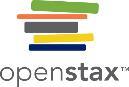 Solving Equations Involving a Single Trigonometric Function example
Example Solving a Problem Involving a Single Trigonometric Function
Solve the problem exactly: 2sin2θ − 1 = 0, 0 ≤ θ < 360°.
Prepared for OpenStax Algebra and Trigonometry by River Parishes Community College under CC BY-SA 4.0
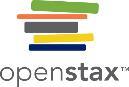 Solving Equations Involving a Single Trigonometric Function (Cont.)
We need to make several considerations when the equation involves trigonometric functions other than sine and cosine. 

Problems involving the reciprocals of the primary trigonometric functions need to be viewed from an algebraic perspective. 
In other words, we will write the reciprocal function, and solve for the angles using the function.

Also, an equation involving the tangent function is slightly different from one containing a sine or cosine function. First, as we know, the period of tangent is π, not 2π.
Further, the domain of tangent is all real numbers with the exception of odd integer multiples of π/2, unless, of course, a problem places its own restrictions on the domain.
Prepared for OpenStax Algebra and Trigonometry by River Parishes Community College under CC BY-SA 4.0
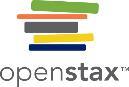 Solving Equations Involving a Single Trigonometric Function example 2
Example Solving a Trigonometric Equation Involving Cosecant
Solve the following equation exactly: cscθ = −2, 0 ≤ θ < 4π.
Prepared for OpenStax Algebra and Trigonometry by River Parishes Community College under CC BY-SA 4.0
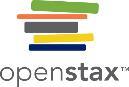 Solving Equations Involving a Single Trigonometric Function example 3
Example Solving an Equation Involving Tangent
Solve the equation exactly: tan(θ − π/2) = 1, 0 ≤ θ < 2π.
Prepared for OpenStax Algebra and Trigonometry by River Parishes Community College under CC BY-SA 4.0
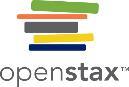 Solving Equations Involving a Single Trigonometric Function example 4
Example Identify all Solutions to the Equation Involving Tangent
Identify all exact solutions to the equation 2(tanx + 3) = 5 + tanx, 0 ≤ x < 360°.
Prepared for OpenStax Algebra and Trigonometry by River Parishes Community College under CC BY-SA 4.0
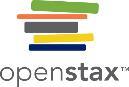 Solve Trigonometric Equations Using a Calculator
Not all functions can be solved exactly using only the unit circle. 

When we must solve an equation involving an angle other than one of the special angles, we will need to use a calculator. 

Make sure it is set to the proper mode, either degrees or radians, depending on the criteria of the given problem.
Prepared for OpenStax Algebra and Trigonometry by River Parishes Community College under CC BY-SA 4.0
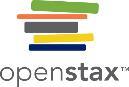 Solve Trigonometric Equations Using a Calculator example
Example Using a Calculator to Solve a Trigonometric Equation Involving Sine
Use a calculator to solve the equation sinθ = 0.8, where θ is in radians. Give your answer as decimal approximations.
Prepared for OpenStax Algebra and Trigonometry by River Parishes Community College under CC BY-SA 4.0
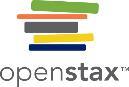 Solve Trigonometric Equations Using a Calculator example 2
Example Using a Calculator to Solve a Trigonometric Equation Involving Secant
Use a calculator to solve the equation secθ = −4, giving your answer in radians. Give your answer as decimal approximations.
Prepared for OpenStax Algebra and Trigonometry by River Parishes Community College under CC BY-SA 4.0
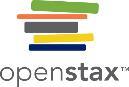 Solve Trigonometric Equations Using a Calculator try it
Try It:	Solve cos θ = −0.2.  Give your answer as decimal approximations.
Prepared for OpenStax Algebra and Trigonometry by River Parishes Community College under CC BY-SA 4.0
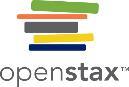 Solving Trigonometric Equations in Quadratic Form
Solving a quadratic equation may be more complicated, but once again, we can use algebra as we would for any quadratic equation. 

If there is only one function represented and one of the terms is squared, think about the standard form of a quadratic. 

Replace the trigonometric function with a variable such as x or u. If substitution makes the equation look like a quadratic equation, then we can use the same methods for solving quadratics to solve the trigonometric equations.
Prepared for OpenStax Algebra and Trigonometry by River Parishes Community College under CC BY-SA 4.0
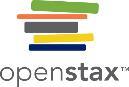 Solving Trigonometric Equations in Quadratic Form example
Example Solving a Trigonometric Equation in Quadratic Form
Solve the equation exactly: cos2θ + 3cosθ − 1 = 0, 0 ≤ θ < 2π.
Prepared for OpenStax Algebra and Trigonometry by River Parishes Community College under CC BY-SA 4.0
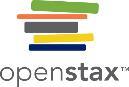 Solving Trigonometric Equations in Quadratic Form example 2
Example Solving a Trigonometric Equation in Quadratic Form by Factoring
Solve the equation exactly: 2sin2θ − 5sinθ + 3 = 0, 0 ≤ θ ≤ 360°.
Prepared for OpenStax Algebra and Trigonometry by River Parishes Community College under CC BY-SA 4.0
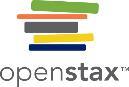 Solving Trigonometric Equations in Quadratic Form try it
Try It:	Solve sin2 θ = 2 cos θ + 2 ,0 ≤ θ ≤ 2π.   
 [Hint: Make a substitution to express the equation only in terms of cosine.]
Prepared for OpenStax Algebra and Trigonometry by River Parishes Community College under CC BY-SA 4.0
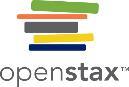 Solving Trigonometric Equations in Quadratic Form example 3
Example Solving a Trigonometric Equation in Quadratic Form by Factoring
Solve the equation exactly: 2sin2θ + sinθ = 0, 0 ≤ θ ≤ 360°.
Prepared for OpenStax Algebra and Trigonometry by River Parishes Community College under CC BY-SA 4.0
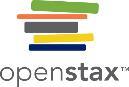 Solving Trigonometric Equations in Quadratic Form try it 2
Try It:	Solve the quadratic equation 2 cos2 θ + cos θ = 0. for 0 ≤ θ ≤ 360°.
Prepared for OpenStax Algebra and Trigonometry by River Parishes Community College under CC BY-SA 4.0
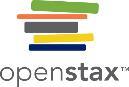 Solving Trigonometric Equations in Quadratic Form example 4
Example Solving a Trigonometric Equation in Quadratic Form by Factoring
Solve the equation exactly: 2sin2θ − 3sinθ + 1 = 0, 0 ≤ θ ≤ 360°.
Prepared for OpenStax Algebra and Trigonometry by River Parishes Community College under CC BY-SA 4.0
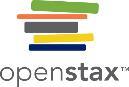 Solving Trigonometric Equations Using Fundamental Identities
While algebra can be used to solve a number of trigonometric equations, we can also use the fundamental identities because they make solving equations simpler.

Remember that the techniques we use for solving are not the same as those for verifying identities. 

The basic rules of algebra apply here, as opposed to rewriting one side of the identity to match the other side.
Prepared for OpenStax Algebra and Trigonometry by River Parishes Community College under CC BY-SA 4.0
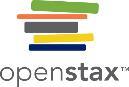 Solving Trigonometric Equations Using Fundamental Identities example
Prepared for OpenStax Algebra and Trigonometry by River Parishes Community College under CC BY-SA 4.0
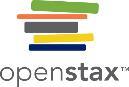 Solving Trigonometric Equations Using Fundamental Identities example 2
Example Solving the Equation Using a Double-Angle Formula
Solve the equation exactly using a double-angle formula: cos(2θ) = cosθ, 0 ≤ θ ≤ 360°.
Prepared for OpenStax Algebra and Trigonometry by River Parishes Community College under CC BY-SA 4.0
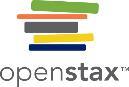 Solving Trigonometric Equations Using Fundamental Identities example 3
Example Solving an Equation Using an Identity
Solve the equation exactly using an identity: 3cosθ + 3 = 2sin2θ, 0 ≤ θ < 2π.
Prepared for OpenStax Algebra and Trigonometry by River Parishes Community College under CC BY-SA 4.0
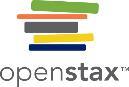 Solving Trigonometric Equations with Multiple Angles
Sometimes it is not possible to solve a trigonometric equation with identities that have a multiple angle, such as sin(2x) or cos(3x). 

When confronted with these equations, recall that y = sin(2x) is a horizontal compression by a factor of 2 of the function y = sin x.
 
On an interval of 2π, we can graph two periods of y = sin(2x), as opposed to one cycle of y = sin x. 

This compression of the graph leads us to believe there may be twice as many x-intercepts or solutions to sin(2x) = 0 compared to sin x = 0.
Prepared for OpenStax Algebra and Trigonometry by River Parishes Community College under CC BY-SA 4.0
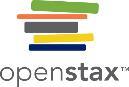 Solving Trigonometric Equations with Multiple Angles example
Example Solving a Multiple Angle Trigonometric Equation
Solve exactly: cos(2x) = 1/2 on [0, 2π).
Prepared for OpenStax Algebra and Trigonometry by River Parishes Community College under CC BY-SA 4.0
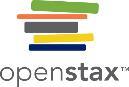 Solving Right Triangle Problems
Example Using the Pythagorean Theorem to Model an Abstract Problem
One of the cables that anchors the center of the London Eye Ferris wheel to the ground must be replaced. The center of the Ferris wheel is 69.5 meters above the ground, and the second anchor on the ground is 23 meters from the base of the Ferris wheel. Approximately how long is the cable, and what is the angle of elevation (from ground up to the center of the Ferris wheel)? See Figure 4.
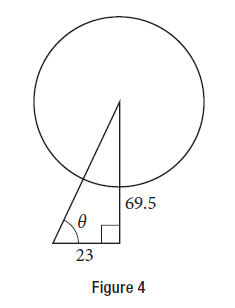 Prepared for OpenStax Algebra and Trigonometry by River Parishes Community College under CC BY-SA 4.0
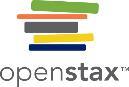 Solving Right Triangle Problems application
Example Using the Pythagorean Theorem to Model an Abstract Problem
OSHA safety regulations require that the base of a ladder be placed 1 foot from the wall for every 4 feet of ladder length. Find the angle that a ladder of any length forms with the ground and the height at which the ladder touches the wall. (Note: For any length of ladder, the base needs to be a distance from the wall equal to one fourth of the ladder’s length. Equivalently, if the base of the ladder is “a” feet from the wall, the length of the ladder will be 4a feet. See Figure 5.)
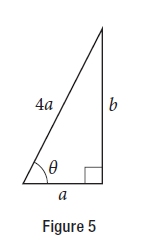 Prepared for OpenStax Algebra and Trigonometry by River Parishes Community College under CC BY-SA 4.0
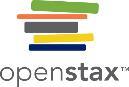 Acknowledgments
The original PowerPoint file is copyright 2015, Rice University. All Rights Reserved.

This work is a derivative of a text by OpenStax, which is licensed under a Creative Commons Attribution License 4.0 license.

Material on this PowerPoint was adapted from Abramson, Jay. “Chapter 9. Trigonometric Identities and Equations.” Algebra and Trigonometry. OpenStax CAT, Algebra and Trigonometry. OpenStax CNX. May 30, 2019 http://cnx.org/contents/13ac107a-f15f-49d2-97e8-60ab2e3b519c@13.63. 

This document has been reviewed for accessibility.
Prepared for OpenStax Algebra and Trigonometry by River Parishes Community College under CC BY-SA 4.0